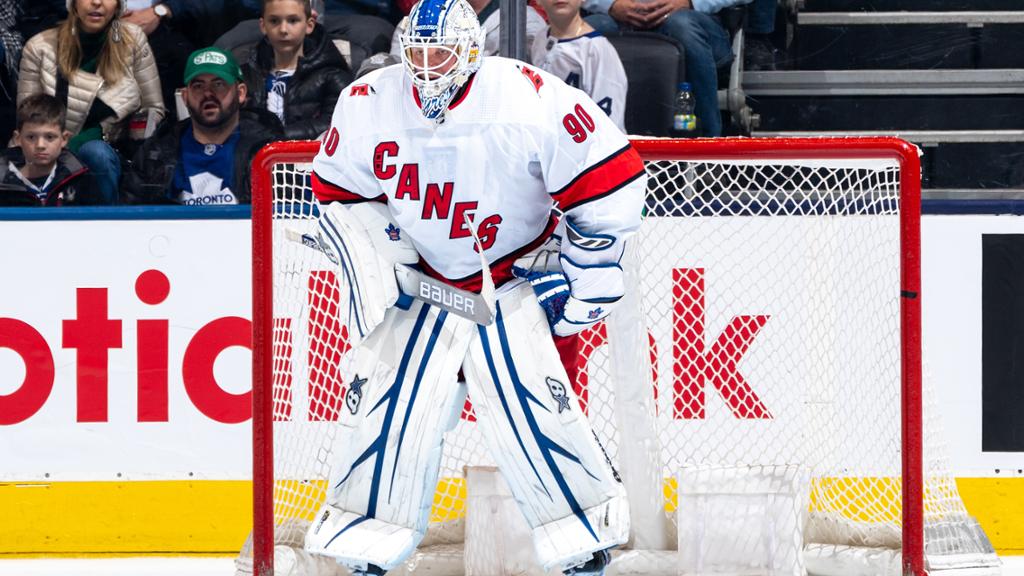 EBUG
messenger
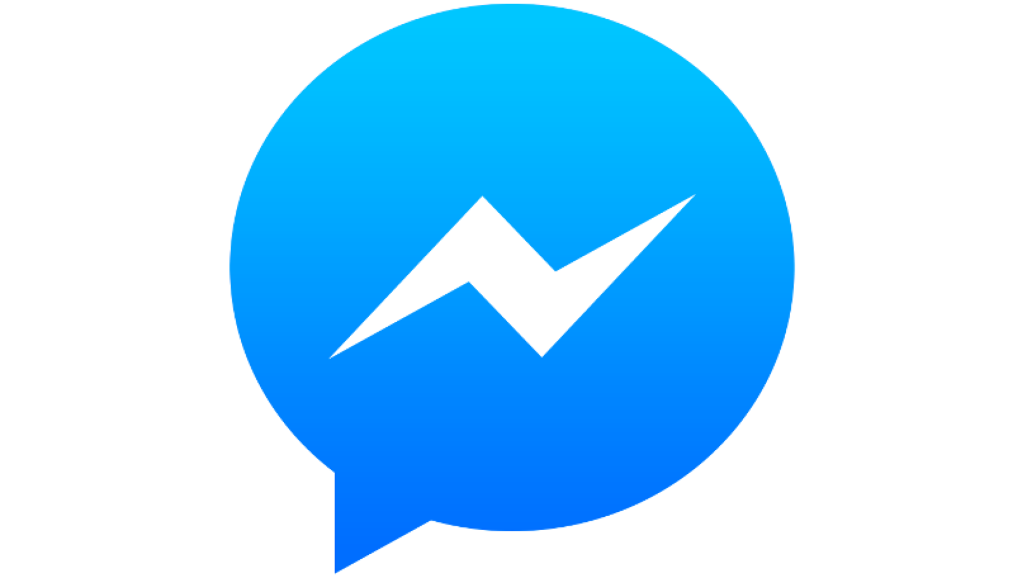 A Study of 2 Corinthians
TRUSTWORTHY MESSENGERS
2Corinthians 1:12-22
TRUSTWORTHY MESSENGERS
Be gripped by the necessity of being viewed as trustworthy…otherwise the message you deliver will be suspect at best, and discounted at worst
Discuss 3 vital characteristics of trustworthy messengers
Trustworthy Messengers Do What They Should (v.12)
Focus of the self-evaluation
Means of the self-evaluation
Context of the self-evaluation
Results of the self-evaluation
Trustworthy Messengers Do What They Should (v.12)
Results of the self-evaluation
   *Conduct that should be:
 	1. simple and sincere—not hypocritical
	2. void of fleshly wisdom—not self-pleasing
 	3. by God’s grace—undeserved and unmerited
Trustworthy Messengers Do What They Should (v.12)
Focus of the self-evaluation
Means of the self-evaluation
Context of the self-evaluation
Results of the self-evaluation
Application of the self-evaluation
**Doing what you should motivates others to trust you as “real, by the grace of God”
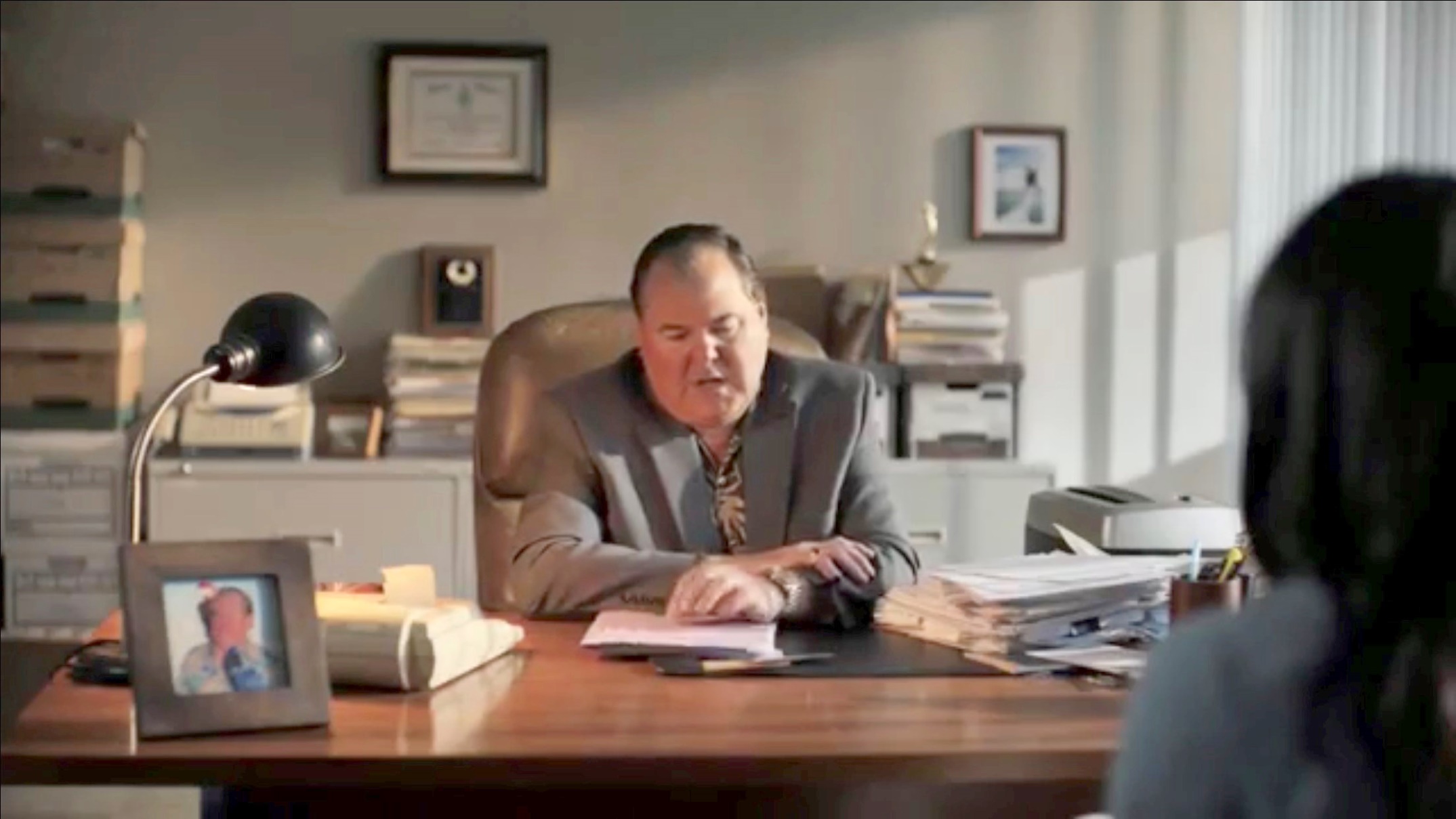 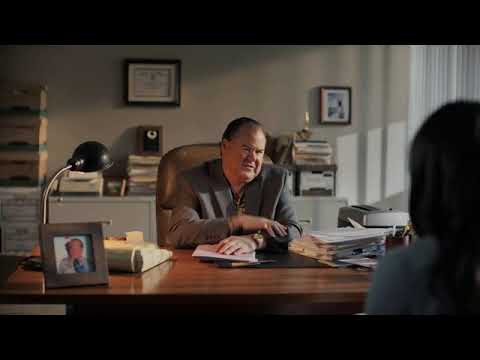 Trustworthy Messengers Say What They Mean (v.13-20)
Communication—written and/or spoken
Written—“writing” (v.13)…plain and clear